Ячейка НИЯУ МИФИ Ядерного общества России
Динамика численности ячейки:

на декабрь 2012 года – 50 членов + 7 рекомендованных
на декабрь 2013 года – 55 членов + 8 рекомендованных
на декабрь 2014 года – 61 член + 13  рекомендованных
Вопрос:
Механизмы привлечения студентов и сотрудников НИЯУ МИФИ в ЯОР?
Мероприятия ЯОР в 2014 году
Научная конференция, посвященная 25-летию ЯОР
(апрель 2014, Москва)

Торжественные мероприятия, посвященные 
60-летию Атомной энергетики
(июнь 2014, Москва-Обнинск)

XIX ежегодная конференция МО ЯОР
(октябрь 2014, Санкт-Петербург)

Расширенное заседание Центрального правления ЯОР
(декабрь 2014, Москва)
Вопрос:
Механизмы вовлечения членов ЯОР НИЯУ МИФИ в мероприятия  ЯОР?
Мероприятия ЯОР 
в НИЯУ МИФИ 2014 году
Вторая Всероссийская студенческая олимпиада 
ВСО «Ядерные физика и технологии»
(апрель 2014)

Третий конкурс «Лучший лектор Ядерного лектория»
(ноябрь 2014) 

Волонтерство, организация и проведение:

Отраслевая международная конфернеция
«АТОМЭКСПО 2014» (июнь 2014, Москва)
Отраслевой научной конференции 
«АТОМТЕХ2014.электрофизика» (ноябрь 2014, Москва)
Вопрос:
Какие мероприятия считать мероприятиями  ячейки ЯОР?
Итоги ВСО
по Ядерной физике и технологиям 2014
Личный зачет
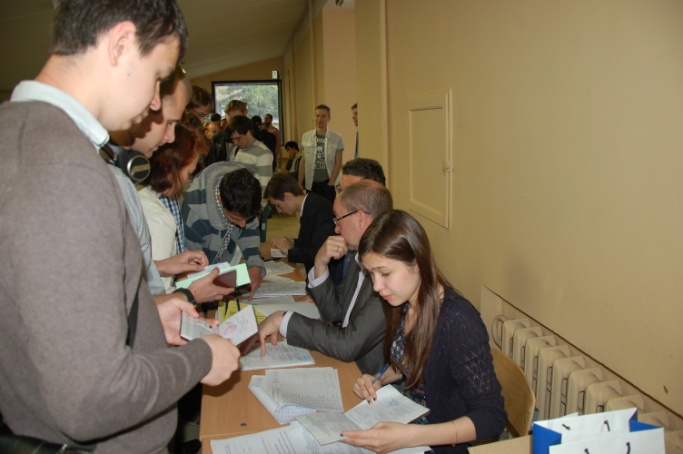 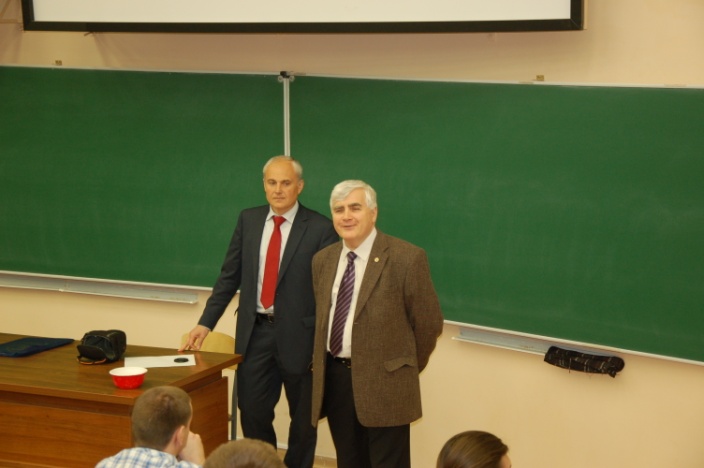 Командный зачет
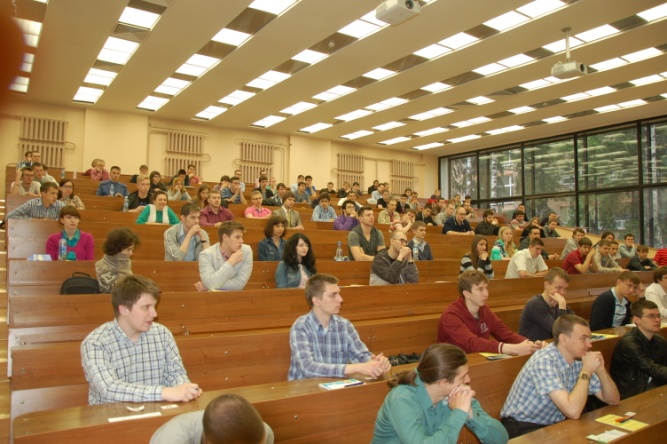 Цели «Ядерного лектория»
Профилактика радиофобии среди населения Москвы;
 Информирование об истории развития ядерных технологий;
 Информирование о вузах, готовящих в ядерную отрасль;
 Информирование о НИИ и предприятиях Москвы, 
входящих в ядерную отрасль России.
Примерные названия лекций для школьников
9-11 классов
Радиация вокруг нас
Атомная энергетика России 
Мировая атомная энергетика
Ядерные технологии России
Ядерная медицина
Ядерные реакции на Солнце
Космос и ядерная энергия
Радиационные технологии России
Современные ядерные реакторы
История освоения ядерной энергии
Конкурс 2012
«Лучший лектор-студент Ядерного лектория»
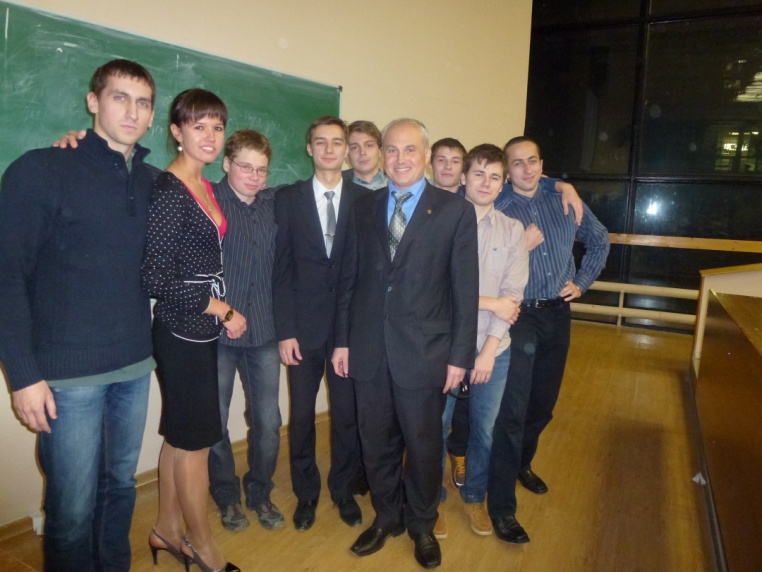 Финал конкурса
14 ноября 2012 А-100

8 – участников
80 - зрителей
Конкурс 2013 
«Лучший лектор-студент Ядерного лектория»
совместно с Ядерным обществом России
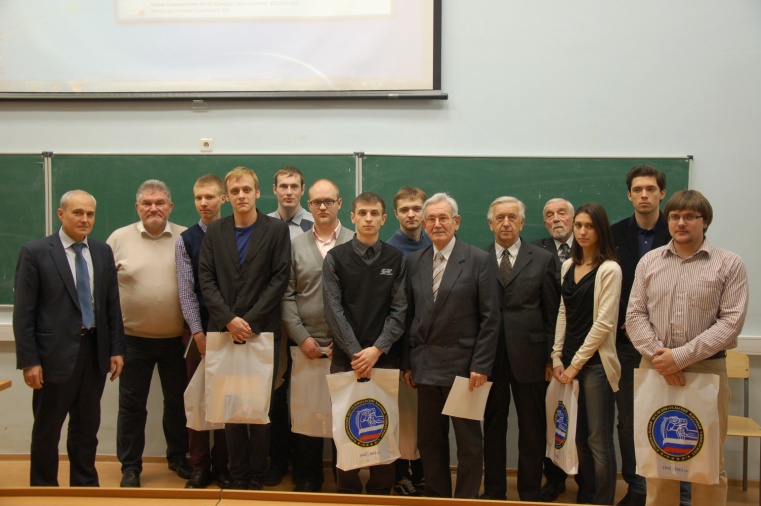 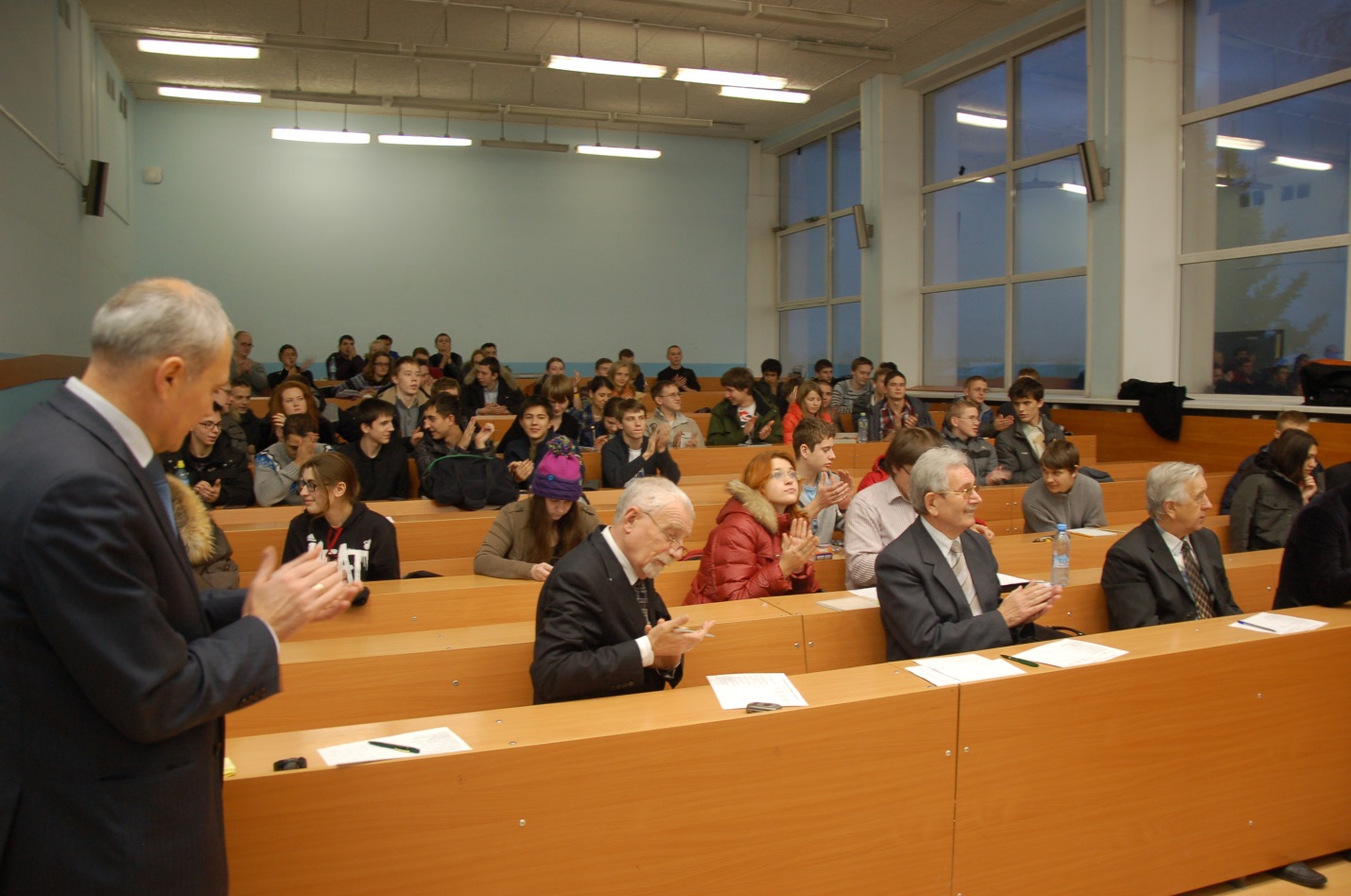 Финал конкурса 28 ноября 2013 Г-404
8 – участников  100 - зрителей
Конкурс 2014 
«Лучший лектор-студент Ядерного лектория»
совместно с Ядерным обществом России
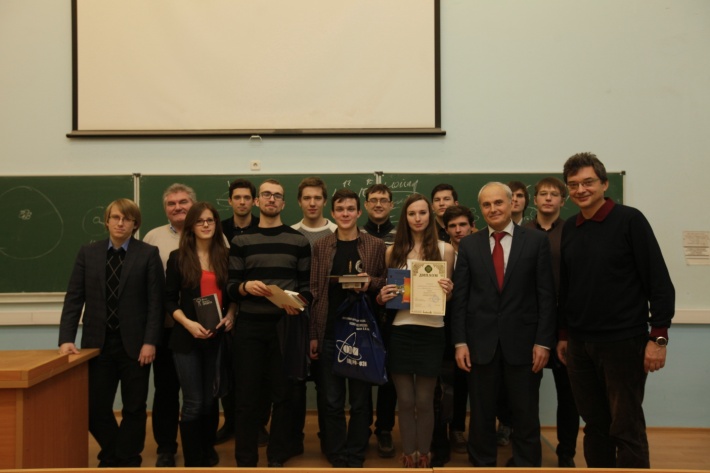 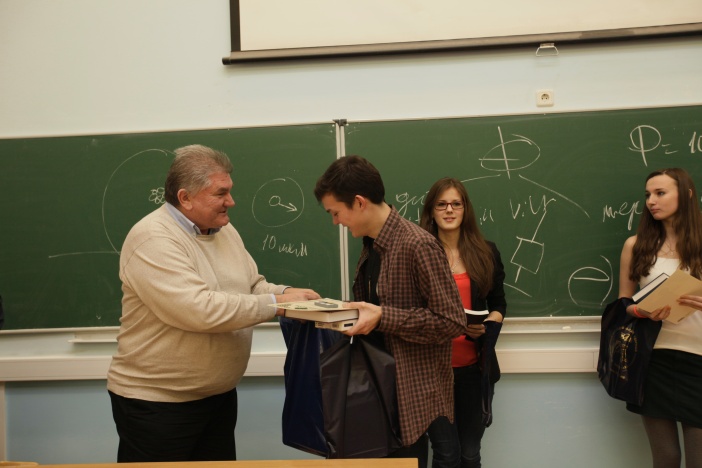 Финал конкурса 19 ноября 2014 Г-404
10 – участников  80 - зрителей
С НАСТУПАЮЩИМ 
НОВЫМ ГОДОМ
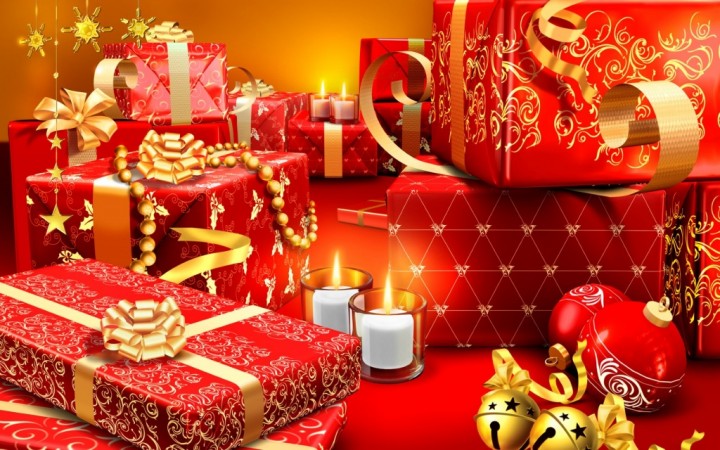